SÜT ENDÜSTRİSiNDE TEMİZLİK VE DEZENFEKSİYONKOŞULLARI
Süt Endüstrisinde uygulanan çeşitli teknikler üstün kalitede ürün elde etmek , toplum sağlığını korumak , ekonomik çıkarlarını dikkate almak ve işletmede hammadde ve ürün kayıplarını en aza indirmek amacına yönelik olarak uygulanmaktadır.
Sağlıklı beslenme ve yaşamanın en önemli hedefi , üretimden tüketime kadar uzayan zincir boyunca oluşabilecek risk faktörlerinin tespiti , önlenmesi , yapılan ürünlerinin kalitesinin istekler doğrultusunda iyileştirilmesidir. Bu arada özellikle tüketici kesimin bilincinin geliştirilmesi , bazı yönlerden bilgilendirilmesi ve uyarılması da bu kapsama girer. Kısaca Güvenli Gıda üretimini gerçekleştirmek ve bunu tüketiciye raf ömrü süresince aynı özelliklerde ulaştırabilmek , tüm gıda sektöründe olduğu gibi süt sektörü için de en önemli zorunluluk olmalıdır.
Süt , diğer gıdalardan oldukça farklı bir özelliğe sahiptir. Su oranının yüksek oluşu , kuru maddeyi oluşturan besin maddelerinin kalite ve kantite bakımından zenginliği , yaşam için gerekli olan birçok etkicil maddelerin bulunuşu onu büyük canlılar için olduğu kadar küçük canlılar açısından da ilginç kılmaktadır.  Birçok mikroorganizma sütte kolaylıkla yaşar ve çoğalırlar. Bunların bir kısmı birçok ürünün yapımında kullanırken bir kısmı sütün özelliklerini değiştirerek bozulmasına sebep olur. Bir kısmı da hem bozucu hem de hastalık oluşturma özelliğindedir.
Süt ürünleri , enfeksiyon oluşturan veya toksik özellikte olan mikroorganizmalarla üretimin başından tüketici eline ulaşıncaya kadar geçen devrelerde bulaşabilir. bulaşmada önemli faktörler şöyle sıralanabilir:
Süt işletmelerinin planı , yerleşimi , konumu ,
Üretim aşamaları ve kullanılan alet ekipmanlar,
Ürünün ambalajlanması ; ambalaj materyali , makineler, 
Taşıma ve depolama koşulları ,
Dağıtım ve servis
Tüm aşamalarda çalışan personel.
Personel
Hava
Yüzeyler
Ürünler
Gıda güvenliği konusu dünyada belirlenen sosyo-ekonomik ve sağlıkta güdülen hedefler doğrultusunda ; 
Halkın sağlıklı beslenmesi ve yaşam kalitesini yükseltme , 
Süt ürünleri üretiminde verimliliği arttırma ,
Farklı özelliklerde ve yeni fonksiyonel ürünler hazırlama , yeni teknolojiler geliştirme gibi önemli noktaların üzerinde durulması gerekmektedir. Bilhassa sağlığın korunması ve ürün zayiatını en düşük seviyede kalması dikkate alındığında bulaşma kaynaklarının kontrolü ile mikroorganizmaları ortadan kaldırılması için etken faktörlerin gözden geçirilmesinde yarar vardır.
Süt Ürünlerinin Güvenliği Açısından Ürün – İşletmeci – Tüketici - İlişkileri
Çiğ süt ve bundan elde edilen süt ürüleri , sütün sağımından itibaren tüketiciye ulaşıncaya kadar geçen süreçte özellikle mikrobiyolojik kökenli etmenlerle bulaşabilirler.
Gıda güvenliği açısından son derece önemli olan hatta onun garantörü kabul edilen HACCP tekniği tam anlamıyla uygulandığında işletmelerde sağlıklı ve kaliteli ürün elde etmek mümkün olmaktadır. Böylelikle üründe fiziksel , kimyasal ve en önemlisi de mikrobiyolojik bozulmanın düzeyi en aza indirmiş olur. Ancak yapılan çalışmalar birçsüt işletmesinde HACCP’i gerçekleştirmede özellikle işletme sahiplerinin çok da istekli olmadıklarını ortaya koymuştur.
HACPP sistemi tehlikelerin belirlenmesi , hataların saptanması ve kontrol altına alınması amacına yönelik olarak gerçekleştirilmiş bir yaklaşım olarak tanımlanmıştır. Süt ürünleri açısından tehlike arz eden etmen oldukça fazladır. Bununla birlikte hastalık oluşturan , enterotoksin üreten veya ürün özelliklerini tüketilemez hale getiren etmenler ki bunlar hem sağlık hem de gıda güvenliği açısından maddi önemi olan etmenlerdir.
Gereği gibi işlenmeyen ürünlerle birçok hastalık etmeninin bulaşmasına fırsat verilmektedir. Bu tür etmenler yetersiz hijyen koşullarında yapılan ürünlerin tüketimi sonucunda bulaşmakta ve hem sağlık hem de ekonomik açıdan önemli kayıplara sebep olmaktadır. Özellikle gıdalardan kaynaklanan hastalıkların maliyetinin çok yüksek olduğu yapılan inceleme ve anket çalışmalarıyla ortaya konulmuştur.
Mikroorganizmaların Kontrol Altına Alınması ve Öldürülmesi
Süt ve ürünleri özellikleri gereği bozulmaya yatkındırlar. Bunda bileşimlerindeki besin maddelerinin çeşitliliği ve mikroorganizmaların gelişip çoğalmaları için uygun pH değerinde olmaları ile çoğunun suca zengin oluşlarından ileri gelmektedir.
Çiğ süt ve süt ürünlerine bulaşmaları bir çok yolla olur. Ortam koşullarının uygunluğuna bağlı olarak hızla çoğalır ve sütte bozulmalara ve gıda kaynaklı önemli hastalıkların yayılmasına neden olabilirler. Sütle ayrıca hayvan ve insana has bulaşıcı hastalık etmenleri bulaşır. Bunların sonunda süt kıymetli besin olmaktan çıkar , hastalık yayan bir araç durumuna gelir. Bu olayın önlenmesi işletmelerde, süt üretim merkezlerinde ve uygulanan teknolojilerde temizlik ve dezenfeksiyon kurallarının gereği şekilde yerine getirilmesi ile sağlanır.
Sütün bulunduğu , işlendiği ve tüketildiği her yer bakteri , maya ve küf gibi mikroorganizmaların gelişmesine elverişli alanlardır. Buralarda çok değişik özellikte ve türde olan mikroorganizma bulunur. Çoğalma ve etkinliklerini sergilemek için uygun ortam olan sütte çok kısa sürede sayıları hızla artar ve aktifliklerine göre sütün bileşimini farklı düzeylerde değiştirirler.
Sütün sağlıklı kullanımının sağlanması için bunların özellikleri ve çoğalma koşullarının çok iyi bilinmesinde yarar vardır. Özellikle sütün saklanmasında sorun oluşturanlar soğuğu seven ve soğukta yaşayanlardır. Hastalık oluşturan ve gıda zehirlenmelerinin etmenleri çevre koşullarında yaşayan mezofil karakterdeki bakterilerdir. Bozulma yapanlar hemen her koşulda , sıcaklıkta gelişme ve çoğalma gösterirler.
Süt Endüstrisinde Temizlik ve Dezenfeksiyonun Anlamı
Süt , yapısı ve bileşimi itibariyle mikroorganizmaların gelişmesine uygun bir doğal ortamdır. İçerdiği su miktarı , besin maddelerinin çeşitliliği ve sudaki dağılımı , pH değeri , okside – redüksiyon potansiyeli ile ozmotik basıncı bakımından farklı özelliklerden  birçok mikroorganizma için ideal bir besi yeridir.
Ürünlere dönüşümü sırasında teknolojinin gereği olarak çiğ süt belli sıcaklık ve sürelerde ısıl işleme tabi tutulur. Uygulanan sıcaklık derecesinin yüksekliğine göre mikroorganizmalar ya tamamen öldürülür ya da bir kısmı canlılığını sürdürebilir. Zaman içinde , kalan bu canlılar çoğalır ve etkinliğine göre üründe kalite kayıplarına sebep olur.
İşletmelerde üretimin bitmesini takiben gün boyu kullanılan alet , ekipmanların , işletme içi zeminin , tankların , kazanların , teknelerin ve diğer araç gereçlerin günlük olarak temizlenmesi , bir sonraki işlem için veya ertesi güne kullanılır duruma getirilmesi gerekir. Bunun için ilk olarak yapılacak işlem temizlik tir.
İşletmede Temizlik
Temizlik ve Temizlik Araçları 
  Süt işletmelerinde süt ve ürün artıklarının alet ve ekipmanlara yapışmasıyla oluşan kirlerin önemli bir kısmını biyofilm denilen oluşumlar meydana getirmektedir.  Bunların önemi özellikle bozulmaya ve hastalıklara neden olan mikroorganizmalar tarafından oluşturulmasıdır. Biyofilmler , kısaca ürettikleri jel veya yapışkan yapıdaki polimer bileşikler içerisinde yaşamlarını sürdüren mikroorganizma topluluklarıdır. Kimyasal olarak molekül ağırlığı yüksek ve eksopolisakkarit yapısındaki bu matriks içerisinde mikroorganizmalar yerleşmişlerdir.
Alet , ekipmanların yüzeyine , boruların iç kısımlarına yapışan özellikle bakterilerin kümelendiği matriks, diğer adıyla biyofilmler gıda endüstrisi ve toplum sağlığı açısından son derece önemli sonuçlar doğurmaktadır.
Süt işletmelerinde ısı iletiminin ve akışının gecikmesi, sıvının geçişinde sürtünme direncinin artması sonucu akışın azalması ile biyofilm süte geçmekte ve biyofilmdeki mikroorganizma ile kontamine olmaktadır. Biyofilmler içindeki mikroorganizmalar, çevre koşullarından ; sıcaklık, nem , pH değişimi ve özellikle UV ışınlardan korumaktadır.
Biyofilmlerin ana maddesi suyun  dışında %75-85 oranında EPS oluşturmaktadır. Bunun dışında glikoprotein , farklı protein bileşikleri ile lipidler, nükleik asit ve fosfolipidler oluşturmaktadır.
Özellikle proteinler süt endüstrisinde biyofilm oluşumunda önemli bir materyaldir. a-kazein , b-kazein, k-kazein ile a-laktalbumin Staphlococcus aureus ve Listeria monocytogenes gibi tehlikeli bakterilerin paslanmaz çelik yüzeyine tutunmaları kısmen önlenmektedirler.
Süt işletmerinde , gerek çiğ sütte, gerekse ürünlerin üretildiği alet ekipman ve gerekse işletmenin farklı kısımlarına adapte olan ve sık olarak bulanabilen Pseudomonas, Enterobacter, Alcaligenes, Aeromonas, Staphylococcus, Flavobacterium, Basillus, Salmonella, Enterococcus  türlerinin bir kısmı biyofilm oluşturma yeteneğindedir. Bu bakterilerin birçoğunun yüzey proteinleri sayesinde bulundukları ortamlara tutunarak eksopolisakkarit ürettikleri, sonra bu oluşum içinde çoğalarak kümelendikleri bildirilmiştir.
Etkin bir temizlik için:
 Uygun özelliklerde ve tazyikte , yeterli sıcaklıkta suya ,
 Değişen yüzey alanlarda etkili olacak deterjana , 
 Protein , yağ, kireç tabakası ve biyofilm gibi çeşitli kirleri uzaklaştıracak fırça,sünger , bez gibi temzilik araçlarına gereksinim vardır.
Gıda işletmeleri ve ekipmanlarının temizliği için gerekli olan bileşiklerin veya spesifik amaçlara hizmet eden kimyasal maddelerin kompleks karışımına Deterjan adı verilir. Süt endüstrisinde kullanılacak deterjanlarda olması gereken özelliklerin bazıları şöyle sıralanabilir:
Ekonomik olmalı
Toksik etki göstermemeli
Korozyona sebep olmamalı
Kolayca çözünmeli 
Depolama sırasında aktivitesini yitirmemeli
Topaklaşmamalı
Ölçümü kolay olmalıdır
Temizlik Yöntemlerinin Seçimi
Endüstriyel açıdan temizlik işleminin doğru uygulanması sonraki işlem olan dezenfeksiyonun başarısı ve etkinliği üzerinde önemli rol oynar. Bu nedenle temizlik sırasında bazı bazı noktaların üzerinde durulur.
Bunlar :
Kirlerin kaynağının tanımlanması
Temizlikte güdülen kriterlerin belirlenmesi
Temizleme tekniğive deterjanın seçimi
Temizlenecek yüzeyin karakterlerinin bilinmesi
Temizlik işlemi sonrası performans değerlendirilmesinin yapılması.
Başarılı bir temizlik kısaca
Ekonomik
Üretim kalitesi bakımından yararlı
Dezenfeksiyon işlemini kolaylaştırıcı ve etkinleştirici olmalıdır.
Dezenfeksiyon İşlemi ve Uygulanması
Dezenfeksiyon , temizlik işlemi sonrası gıda ile temas eden çok farklı yüzeyler, alet-ekipmanlar, işletme içi alanlar ile bulaşmaya sebep olabilecek personelde kalan mikroorganizmaların etkinliğini azaltmak, öldürmek veya kabul edilebilir seviyeye düşürmek için uygulanan işlemlerin hepsine birden verilen isimdir. Bu iş için kullanılan kimyasal maddelere Dezenfektan denilmektedir.
Dezenfeksiyonda prensip; mikroorganizma konsantrasyonunu ürün veya işletme alanında risk oluşturmayacak bir düzeye indirmektir. Bu işlem sonunda sporlu bakterilerin sporları ile dezenfektanlara dayanıklı olan bazı mikroorganizmalar canlılığını sürdürürler. Ürünün raf ömrü boyunca bozulma olasılığını dikkate alarak dezenfeksiyonun uygulanması da gerekmektedir.
Dezenfektanların etkinliği , temas süresi, sıcaklık , ortam pH’sı , ekipmanın temizliği , kullanılan suyun sertliği ile organik madde miktarı gibi faktörlere bağlıdır. Optimum koşullarda dezenfektan maddeler 2-3 dakika içinde etkin olurlar. Bununla birlikte bu süreyi 10 dakika olacak şekilde uygulamak gerekir. Günlük olarak hazırlanan dezenfektan maddelerin pH sı 5-6 , sıcaklığı 21-38 °C  olması durumunda etkileri maksimumdur.
Dezenfektanların mikroorganizmalar üzerindeki etkileri başlıca 2 şekilde olur. Birincisi öldürücü etki (sidal) , örneğin bakterisidal , fungisidal gibi , ikincisi engelleyici etki (statik) örneğin bakteriostatik , fungustatik gibi.
Kulanılan dezenfektanlar amaca göre seçilirler. Çünkü bunların bazısı mikroorganizmların öldürülmesini hedef alırken bazıları onların sayılarının veya etkinliklerinin sınırlandırılmasını hedefler. Mikroorganizmların ortamdaki etkinliklerini sınırlandıran ve dolayısıyla sayılarının artmasını engelleyen etkiye bakteriostatik etki denir. Eğer kullanılan kimyasal hem etkinliği hem de sayısının azalmasını hedefliyor ise bu maddeye bakterisidal adı verilir.
Bakteriostatik
Toplam hücre sayısı
Canlı hücre sayısı
Log. Hücre sayısı
Zaman
Toplam hücre sayısı
bakteriosidal
Log. Hücre sayısı
Canlı hücre sayısı
Zaman
bakteriolitik
Toplam hücre sayısı
Log. Hücre sayısı
Canlı hücre sayısı
zaman
Dezenfeksiyon Yöntemleri
Üç farklı yöntemle dezenfeksiyon gerçekleştirilir.
Termal Dezenfeksiyon
 Nemli buhar ve sıcak su kullanılarak gerçekleştirilir. Süt işletmelerinde mikroorganizmaların öldürülmesi için yararlanılan bir yöntemdir. Tüm dünyada en çok kullanılan dezenfeksiyon şeklidir.
Bu işlemde başarı :
Ortamdaki mikroorganizma konsantrasyonuna
Sıcaklığa
Nem oranına
İşlem süresinin uzunluğuna bağlıdır.
Yöntem iki ısı kaynağı ; buhar ve sıcak su uygulaması şeklinde gerçekleşir. Buhar uygulaması ile dezenfekte edilecek alan , yüzey, alet-ekipman vd. gereği gibi temizlendiyse başarı yüksek olur. Aksi halde organik kalıntılar yüzeyde tabaka oluşturur ve buharın penetrasyonu engellenmiş olur. Eğer buhar yerine su buharı kullanılırsa sıcaklık, hedef mikroorganizmalar üzerinde yeterli etki sağlamadığı için dezenfeksiyon gerçekleşmez. Etkin bir dezenfksiyon için tank gibi malzemelerin çıkış yerinde sıcaklığın 95 °C ’in üzerine çıkmasından sonra en az 10 dk süreyle buhar uygulanması gerekmektedir.
Sıcak su ile dezenfeksiyonda 80 °C ’in üstünde ısıtılmış olan su kullanılır. Daha çok bıçak, spatül, karıştırıcı, kaşık, kepçe gibi küçük parçaların ve plakalı ısıtıcıların , pastörizelerin dezenfeksiyonuna uygundur. Bu tür dezenfeksiyonda uygulanan sıcaklık etkisi ile mikroorganizmaların protein yapısındaki hücre organelleri denatüre olur ve hücre ölür. Etki mikrobisidaldir. Ancak uygulama alanı çok sınırlıdır. Çünkü işletme içindeki her yerde sıcak su ile dezenfeksiyon çok pahalıya mal olur ve zaman gerekir.
Bu tür dezenfeksiyonda uygulama 85 °C  de en az 15 dk veya 80 °C  de 20 dk olmalıdır.
Dezenfeksiyon araçları kullanışlıdır ve toksik değildir.
Su buharı ile işlem ; gaz özellikelerini kullanmanın avantajlarına sahiptir:
Dolaşımları ağırlık yasasına bağlı olan normal basınçta olmayan sıvıların aksine tüm yönlerde yayılma,
Gazın kondansasyonu, gazın kondanse olduğu iç çeperin sıcaklığını arttırarark çok büyük miktarda sıcaklık açığa çıkarır.
Termik dezenfeksiyonu hazırlayan faktörler çeşitlidir :
Hattın temizlenmesinden sonra kalıntı havanın uzaklaşması
Su buharıyla temas eden materyalin tüm yüzeylerine dağılması
Kurutma 
Filtrasyonla sağlanan suyun son kalitesi
Bu anlatılanlardan anlaşılacağı üzere denetim, buhar basıncı ve-veya sıcaklık üzerine dayanır.
Kimyasal Dezenfeksiyon
 Süt işletmelerinde en çok ve yaygın olarak kullanılan yöntemdir. Kimyasal özellikteki bileşiklerden yararlanarak dezenfeksiyon gerçekleştirilir. Genel olarak CİP sistemiyle temizliğin bitiminden sonra aynı sistemde dezenfektan maddeler kullanılarak dezenfeksiyon yapılır.
Bu kimyasallar süt işletmelerinde alet-ekipmanların dezenfeksiyonuna uygundurlar.
Dezenfektanların etkinliği ve etki alanları mikroorganizmaların özelliklerine göre değişir, örneğin dörtlü amonyum bileşikleri (QAC) , G(+) olan bakteriler ; hipoklorit bileşikleri G(-) olan bakteriler üzerinde etkilidirler. Ayrıca küf ve mayalar da hipokloritlerden etkilenir.
Kimyasal Dezenfektanların Gruplandırılması


Endüstriyel alanda kullanılabilecek dezenfektanların yapısal özellikleri birbirinden farklıdır. Bunlar şöyle gruplandırılabilir:
Quaternary Amonyum Bileşikleri
Halojenik Bileşikler , klorlu bileşikler, gaz halinde , hipokloritler, klorin dioksit, klor aminler, di-trikloro asidik bileşikler, dikloro dimetilhidantoinler gibi
Amfoterik Bileşikler:  imidaziolin türevleri , b-oksipropionik imizadol gibi
Alkol bazlı bileşikler : %70’lik etil alkol izopropil alkol
Aldehidler : organik ve inorganik olanlar
Asitler ve alkaliler : propionik asit, tartarik asit, asetik asit gibi
Peroksitler : hidrojen peroksit en çok kullanılandır.
Fenolik bileşikler:bifenoller
Deterjan ve dezenfektan kombine karakterli bileşikler. İnorganik alkaliler ile hipoklozitler, iyonik asitlerle iyonik olmayan yüzey aktif özellikteki bileşikler örnek olarak verilebilir.
Kimyasal dezenfektanların etkinliği üzerinde rol oynayan faktörler:
Dezenfektanın kullanım konsantrasyonu
Uygulama sıcaklığı ve süresi
Ortam pH ‘ sı
Ortamdaki ışık konsantrasyonu 
Önceden yapılan temizliğin derecesi
Kullanılan suyun sertlik derecesi
Bakteriyel ilgidir.
Kimyasal Dezenfektanlarda Aranan Özellikler
Süt üretim çiftliklerinde ve süt işletmelerinde kullanılan dezenfektan veya sanitizer maddelerin etkin iş görebilmeleri, gıdaya sağlık ve kalite açısından zarar vermemesi bakımından bazı temel özelliklere sahip olmaları gerekir. Bu özellikler şöyle sıralanabilir:
Mikroorganizma grupları üzerinde hızlı ve güvenli etki göstermeleri için geniş etki spektrumuna sahip olmalılar
Kir kalıntıları , sabun kalıntıları , sert su ve değişik pH aralıklarında etkili olabilmeli
Suda çözünme özellikleri iyi olmalı
İstenilen konsantrasyonda hazırlanabilme 
Kokusuz veya kabul edilebilir düzeyde kokmalı
Kullanımı kolay, stabil ve çözelti halindeyken özelliklerini koruyabilmeli
İnsanlar için toksik olmamalı
Kimyasal aktivitesi ortam koşullarından etkilenmemeli 
Korozyon etkisi olmamalı
Pahalı olmamalı ve kolay temin edilmelidir.
Dezenfektan veya saniitizer maddelerin etkinlik özelliklerinin belirlenmesi gerekir. Bu amaçla ‘Chambers’ adlı teste tabi tutulması gerekir. Bu test için seçilen bakteriler Escherichia coli ve Staphylococcus aureus ‘tur. Test sırasında 20 °C’de 30 dakika süreyle uygulamada 75 milyon-125 milyon arasında olan bu bakterilerin %99.9 ‘unun öldürülmesi gerekmektedir. Bu bileşiklerin etkinliği üzerinde ortam pH’sının önemli etkisi vardır. Bu bakımdan dezenfektanlar kullanılmadan önce doz tespiti ve aktivite kontrolünün yapılması önerilmektedir.
Bir dezenfeksiyonun etkisi başlıca 4 etapta gözlenir.
Mikroorganizmalarla dezenfektanın temasa geçişi
Mikroorganizma çeperi üzerinde dezenfektanın fiksasyonu
Mikroorganizma çeperi arasından dezenfektanın penetrasyonu
Canlılık fonksiyonlarının durması gibi bir düzensizliğe meydan vererek mikroorganizmalar üzerinde dezenfektanın etkisi.
Radyasyon uygulaması ile dezenfeksiyon ve sterilazyon
  Mikrodalga, ultraviyole (UV) radyasyon, X-ışınları , gamma ışınları ve elektronlar ortamdaki mikroorganizma sayısını efektif olarak düşürmek amacıyla belli bir doz ve sürede uygulanarak dezenfeksiyon ve sterilizasyon yapılır.
Bazı mikroorganizmalar ve biyolojik fonksiyonların radyAsyOna duyarlılıkları
Farklı kullanım alanlarına göre kullanılabilecek UV lamba güçleri ve sanitasyon kapasiteleri
Ultraviyole lamba ile sterilize edilen biyolojik güvenli kabin
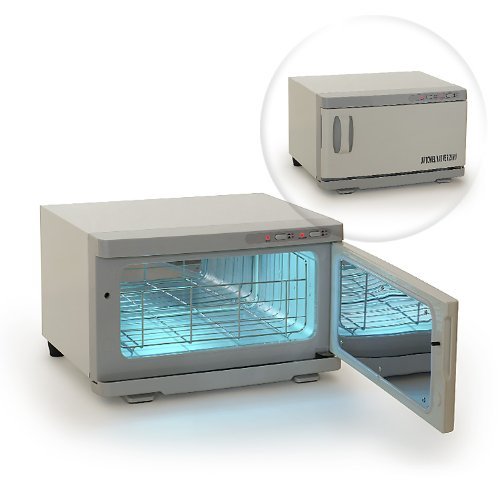 Filtre ile Sterilizasyon
Sıcağa dayanıklı olmayan , kimyasallarla işlem sırasında yapısı bozulabilen sıvı maddelerin sterilizasyonunda filtrelerden yararlanılır. Kullanılacak filtrelerin por çapları sterilize veya dezenfekte edilebilecek materyalin boyutlarına göre belirlenir. Bakteriler için 0.3-10 µm çaplı , virüsler bu değerden çok daha küçük , 25-200 nm (0,2 µm) , olduğundan seçilecek filtrelerin amaca uygun olması gerekir.
Personel hijyeni
Personel ve Sağlık İlişkisi
   Her işletmede olduğu gibi süt işletmelerinde de personelsiz üretim yapmak mümkün değildir. Süt alımı ve platform kontrolü, laboratuar, sütün üretime hazırlanması, üretimi, ambalajlanması teslimi,dağıtımı ve taşınması süresince yeterli personelin çalıştırılması gerekmektedir. Bu derece önemli olan bu grup, mikroorganizmaların her aşamada bulaşmasına da sebep olabilmektedir. İşletmede çapraz bulaşma kaynağıdırlar. Bozucu ve patojen özellikteki mikroorganizmalar çalışanların elleri,giysileri ve saç,sakal,bıyık aracılığı ile işletme içine , ürünlere taşınabilmektedir.
Süt işletmelerinde çalışan kişilerde vücut temizliği yanında el yıkama ve tuvalet temizliği alışkanlıkları aranır. Birçok hastalığın yayılmasında eller, özellikle tırnak aralarına giren çeşitli kirler ve istenmeyen bazı parçalar bulaşma kaynağıdır. Bilhassa ellerin sık sık dezenfektan etkili olan sabunlarla yıkanıp 8-10 ppm iyot veya 50 ppm quaternary amonyum bileşikleri içeren çözeltilerle dezenfekte edilmesinde yarar vardır.
Personel temizliği yanında çalışmaları sırası bone galoş,eldiven,maske, özel koruyucu giysi,çizme veya uygun bir ayakkabı kullanılması bulaşmaları olabildiğince azaltabilir.  Bu arada her çalışanın mümkün olduğunca verilen görev alanlarında çalışmasıyla çapraz bulaşmalar engellenmiş olur. Bunun için sorumlu oldukları alanlarda ve ürünlerin hazırlanmasında çalıştırılmalıdır. Her fırsatta temizliğin önemini vurgulayan seminerlerin yapılması ve personelin görebileceği yerlere uyarıcı yazılar ve afişlerin asılması ile onların ilgisi çekilmeli ve bilgilendirilmelidir.
Personelin Üretime Yönelik Bilgilendirilmesi
Personelin Bilgilendirilmesi Gereken Temel Konular
 -  Sorumlu oldukları alanlarda veya görevli oldukları ürün ünitesinde mikroorganizmaların veya benzer olumsuzlukların kaynağını oluşturan koşullar neler olabilir,
Mikroorganizmaların ürünlerin bozulmasında ve hastalıkların meydana gelmesindeki rolleri,
Personel hijyeninin önemli olduğu ve gerekliliği,
Gıda kaynaklı hastalıkların ortaya çıkma sıklığı ve bunlarla ilgili raporların değerlendirilmesi,
Temizliğinden sorumlu oldukları ekipmanlar , önemi, temizlemedeki rolleri,
İşlem hatlarında yapılan kontrollerin ve denetimin yerleri ve bu noktaların önemleri,
Kontrol sırası belirlenen hatalar, istenen durumdan sapan değerlerler, bu sapmaların sıklık derecesi. Ayrıca takip edilmesi gerekli olan prosedürlerin önemi,
Ürünlerde istenen veya istenmeyen özellik ve hatalar ile işlem basamaklarında karşılaşılan sorunlarla ilişkilendirilmesi, etkileşiminin araştırılması,
Sorumlu oldukları işlem hatlarında kritik kontrol noktalarının belirlenmesinde güdülen yollar neler olmalıdır.